Causes of the American Revolution
8:25-9:25
1. Army charges Beau Bergdahl

2. Heinz and Kraft merge

3.  School of Sharks found by Louisiana

4.  Water levels of the Dead Sea are shrinking

5.  Visitors see giant cave in Asia
Student News
Click Here 

The video for student news will pop up.  Students watch this and take headline notes.
Message from Mr. Button
Dear Class, 

Like I told you, I will be gone this morning. I know that you will be on your best behavior for the guest teacher.  Make me proud!!  

-Mr. Button
Announcements & Housekeeping
Friday: 
End of the quarter
Early release 
Beach day for all
Movie for no referrals 

Fire Drill Thursday

Peer Power Partners at 2:00 Thursday 

Mr. Button gone Thursday morning
Grades are up to date.

Turn in the FP Projects as soon as possible!!
Habits of Mind Surveys
You’ll get a small piece of paper.  

Put your name on it.  

We’ll read these as a class.  You’re going to circle which answer is best for you.  There are no right answers.  This will help Mr. Button fill out the Habits of Mind section on the report card.  

When you are filling this out, ONLY think yourself when you’re in social studies.  (Maybe you act differently in here than you do in other classes…I don’t know.)
Review
Yesterday, we discussed the Quartering Act.  

With your SPARK Partner, answer these questions…
What is the Quartering Act?
How are the colonists probably feeling about England at this point?
Finish the sentence:  “No Taxation without __________.” 
What does that slogan mean?
Unit Map
Standard:  Identify major conflicts between the colonies and England following the French and Indian War; explain how these conflicts led to the American Revolution.
Today
We’ll discuss the Townshend Acts 
You’ll get project work time.  

Objectives 
The learner will understand the Townshend Acts.

I will listen as Mr. Button talks about the Townshend Acts.  I will be able to tell my partner these questions.  
What were the Townshend Acts? 
How did the colonists feel about them? 
What do you think the colonists will do next?
Townshend Acts (1776)…Just listen first.
England was under a lot of pressure from the colonists.  The colonists were angry that England was taxing them.  

However, England THEN passed something called the Townshend Acts.  England did this to show they still had power over the colonists.  

The Townshend Acts taxed even MORE things like glass, paper, paint and tea.  

The colonists were angered by this.  The colonists didn’t think that England had the right to tax them.
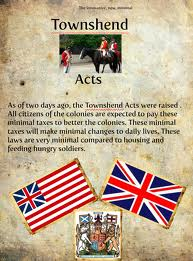 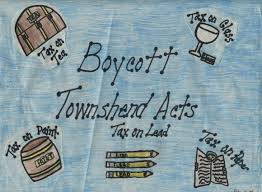 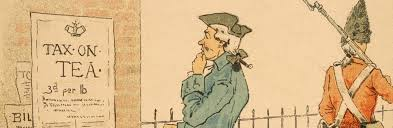 Notes
Now fill out your note sheet.  

You can copy the notes from the whiteboard or summarize them in your own words.
Brain Break
https://www.gonoodle.com/dashboard
Review
With your STEAM Partner, answer these questions…
What were the Townshend Acts? 
How did the colonists feel about them? 
What do you think the colonists will do next?
Work Time
You’ll get the rest of the hour to work on your timeline projects.  

Use the FTLA.  

Work the whole time.  

Pack up your things.  Your sub will call you to go to the FTLA one at a time once you are ready.